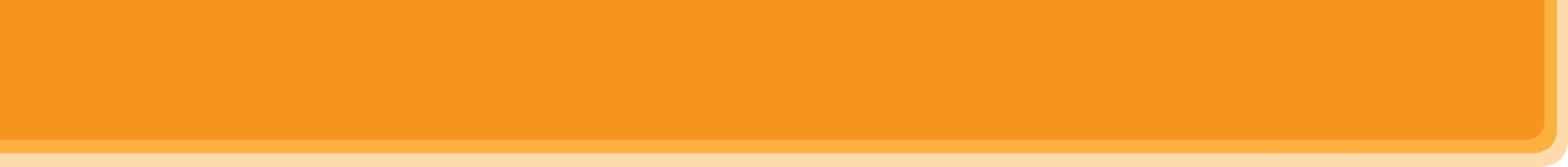 TAN HOI SECONDARY SCHOOL
TRAFFIC
LESSON 1: GETTING STARTED
LESSON PLAN
TEXTBOOK: TIẾNG ANH 7 - GLOBAL SUCCESS UNIT 7: TRAFFIC
LESSON 1: GETTING STARTED (Page 72,73)
Meeting in the school yard
Teacher : Dang Thi Sa
Unit
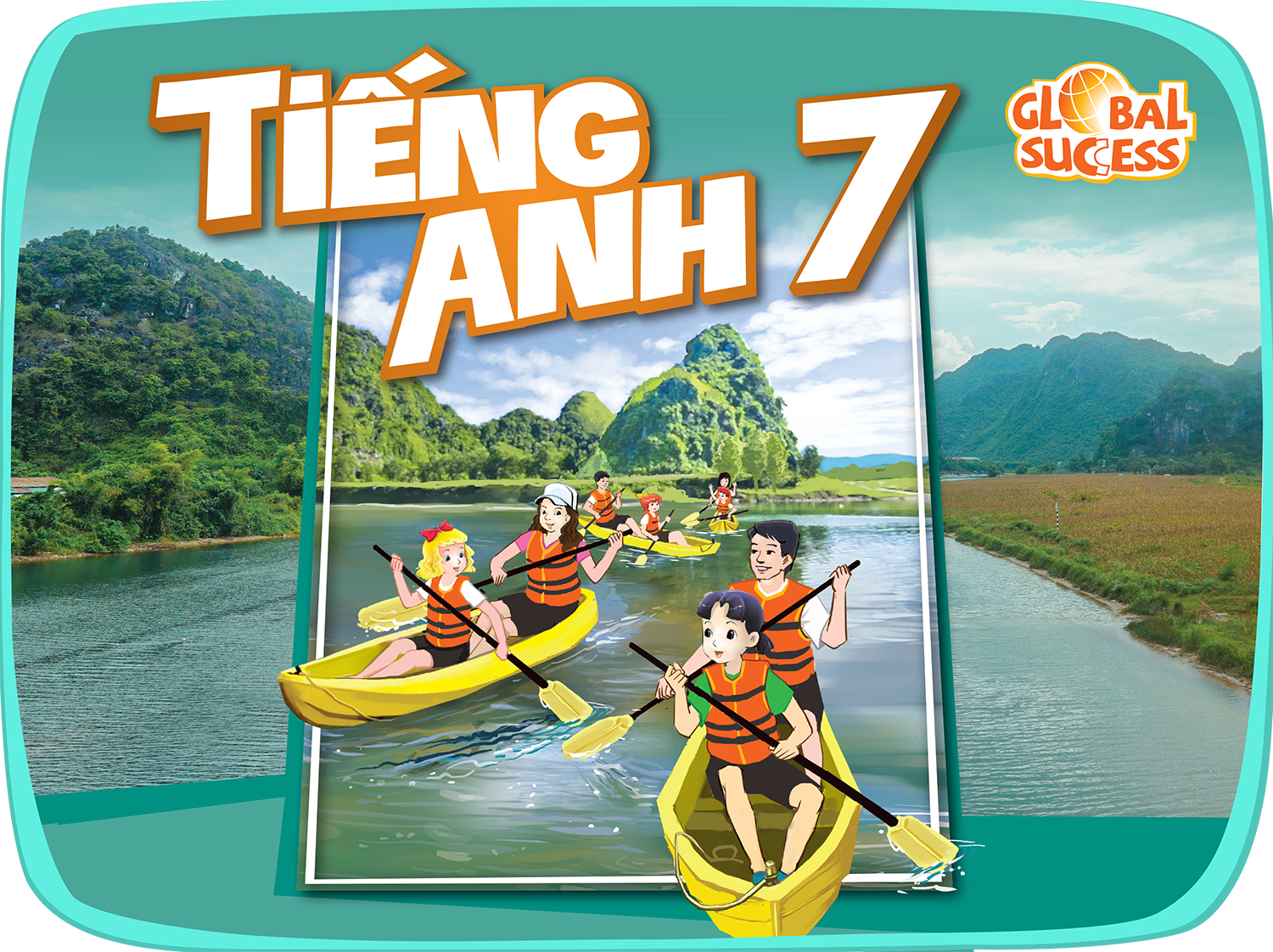 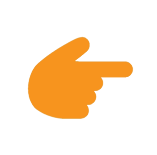 LESSON 1: GETTING STARTED
Miming game
WARM-UP
Vocabulary
Listen and read.
PRESENTATION
Task 1: Read the conversation and choose the correct answer.
Task 2: Write one word from the conversation to complete each sentence.
Task 3: Look at the pictures and write a word under each.
PRACTICE
Task 4: Game: Find someone who …
PRODUCTION
Wrap-up
Homework
CONSOLIDATION
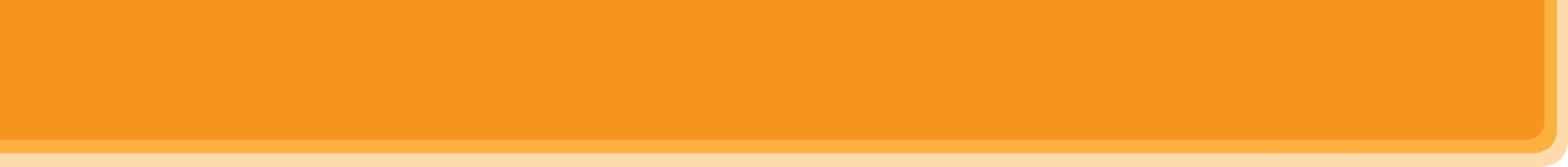 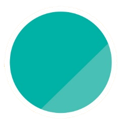 7
TRAFFIC
Unit
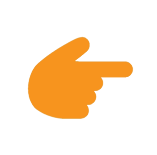 LESSON 1: GETTING STARTED
Meeting in the school yard
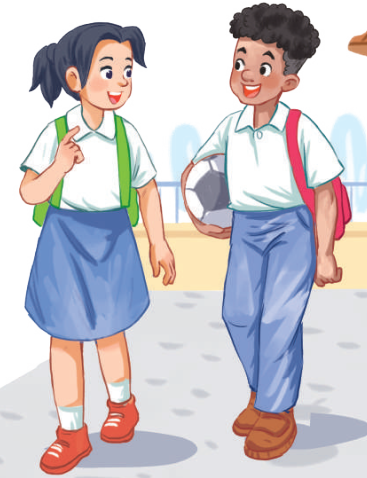 Unit
HOBBIES
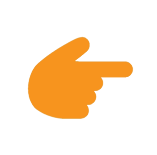 LESSON 1: GETTING STARTED
Miming game
WARM-UP
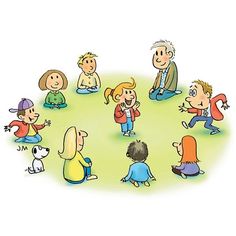 Aims of the stage:
To activate students’ knowledge on the topic of the unit
To enhance students’ skills of cooperating with teammates
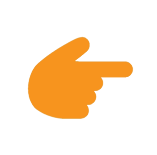 LESSON 1: GETTING STARTED
PRESENTATION
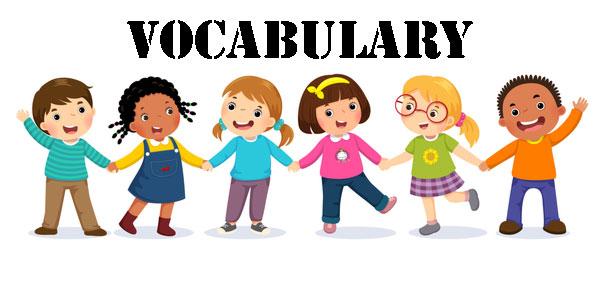 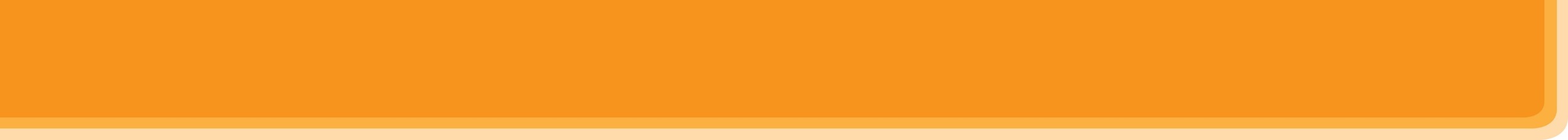 PRESENTATION
cycle (v)
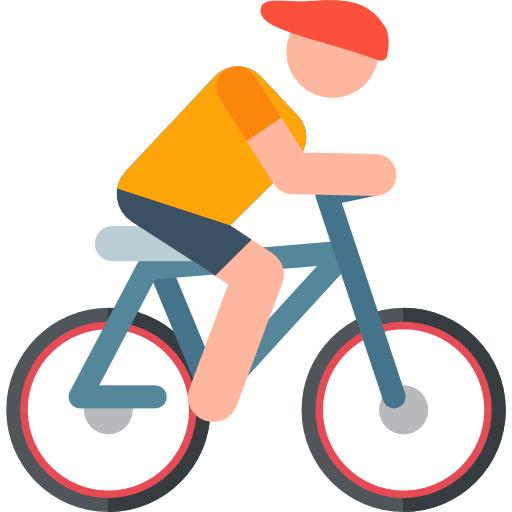 /ˈsaɪkl/
đạp xe
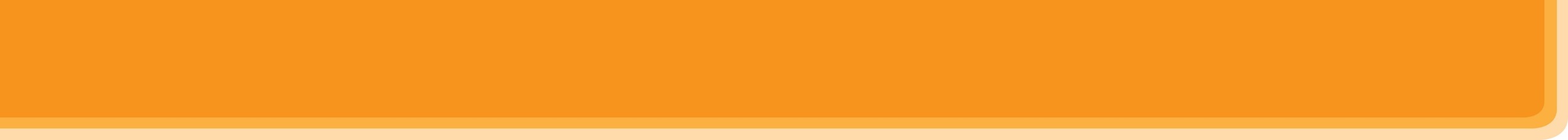 PRESENTATION
traffic jam (n. phr.)
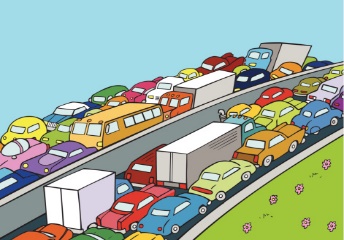 /ˈtræfɪk dʒæm/
tắc đường
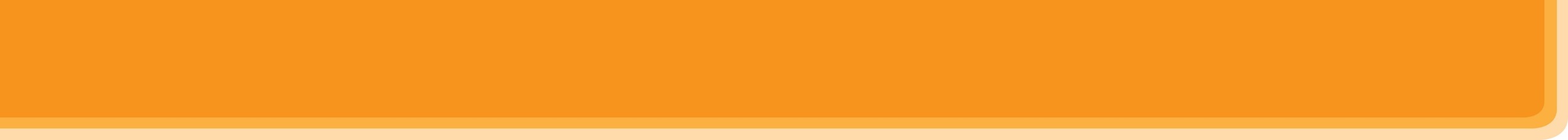 PRESENTATION
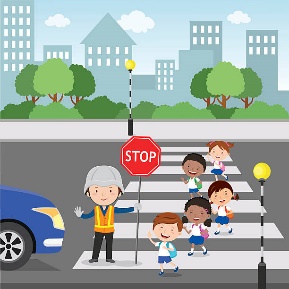 cross the road (v. phr.)
/krɒs ðə rəʊd/
băng qua đường
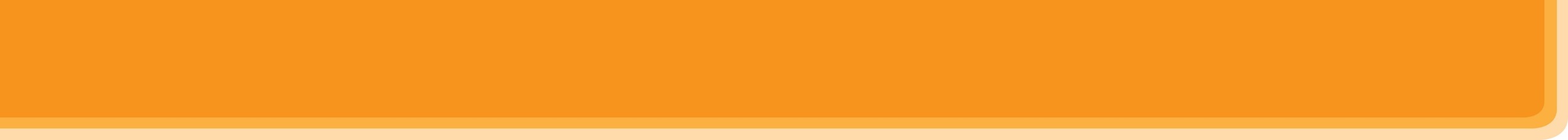 PRESENTATION
rush hour (n. phr.)
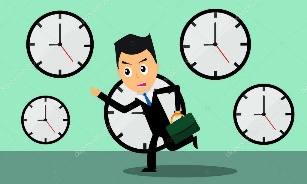 /ˈrʌʃ aʊə(r)/
giờ cao điểm
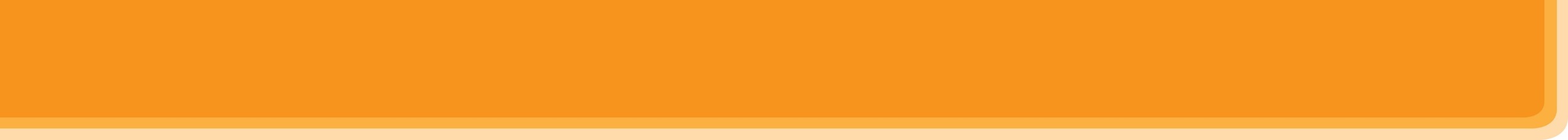 PRESENTATION
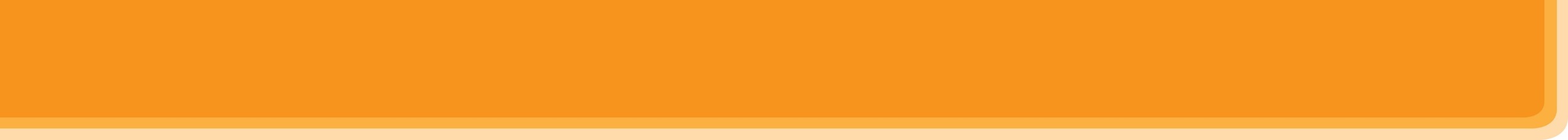 PRESENTATION
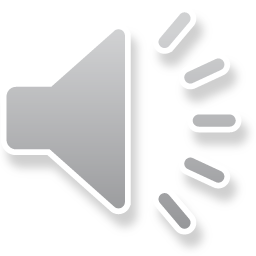 1
LISTEN AND READ.
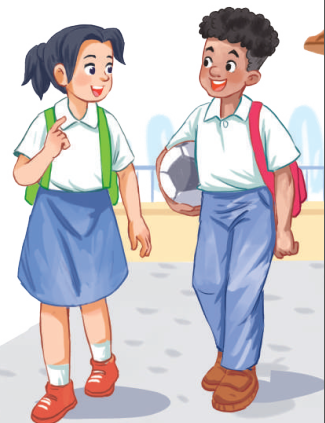 Lan: Hi, Mark. How are you?
Mark: Good, thanks. And you?
What did you do last Sunday?
Lan: I’m fine. Last Sunday afternoon,
I cycled round the lake near my home.
Mark: That sounds really healthy.
By the way, do you often cycle to
school too?
Lan: Yes, but sometimes my mum takes me on her motorbike.
Mark: How far is it from your home
to school?
Lan: It’s about two kilometres.
Mark: How long does it take you to
cycle there?
Lan: About 10 minutes. Sometimes,
when there are traffic jams, it takes
longer.
Mark: You should be careful, especially when you cross the road.
Lan: Right. The roads get really crowded.
Mark: Hey, how about going cycling
round the lake this Sunday?
Lan: Great! Can you come to my house at 3 p.m.?
Mark: OK, Lan. See you then.
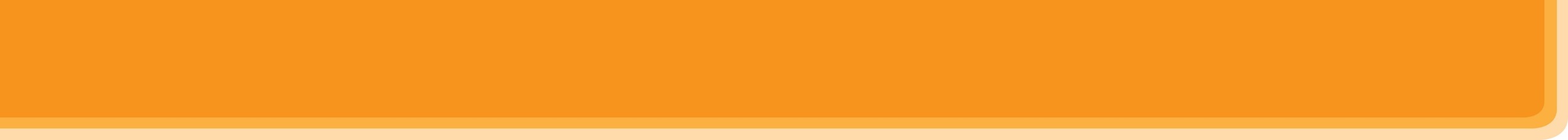 PRACTICE
2
Read the conversation again and choose the correct answer.
1. How does Lan often go to school?
A. By bicycle. 		B. By motorbike.		C. On foot.

2. It normally takes Lan ___ to get to school.
A. two minutes 		B. ten minutes		C. twenty minutes

3. Lan and Mark agree to go cycling ______.
A. tomorrow 		B. every day			C. at the weekend
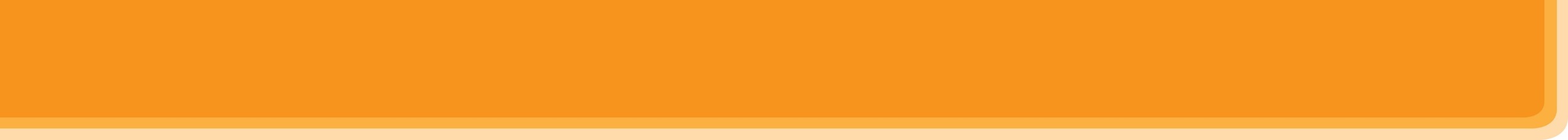 PRACTICE
3
Write one word from the conversation to complete each sentence.
1. Last Sunday afternoon, Lan ______ round the lake near her home.

2. Mark says to Lan: “You ______ be careful, especially when you cross the road.

3. Traffic ______ are a problem in big cities.

4. – ______ does your mum go shopping?    
    – She often walks.

5. This road is very __________ during the rush hours.
cycled
should
jams
How
crowded
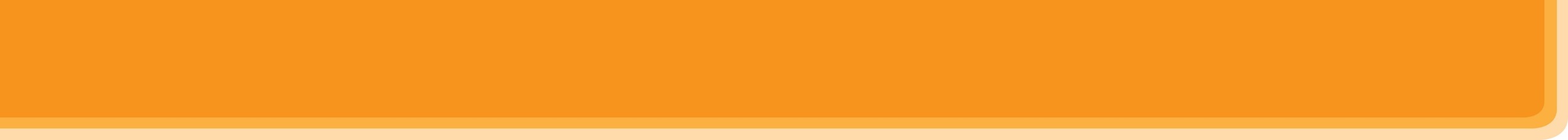 PRACTICE
4
Look at the pictures and write a word under each.
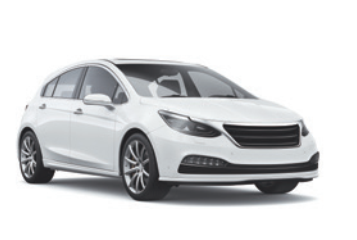 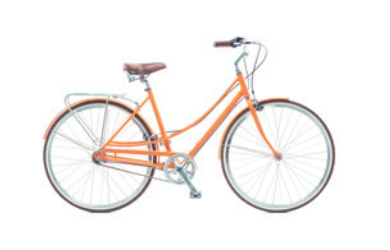 car
bicycle
1. _______________
2. _______________
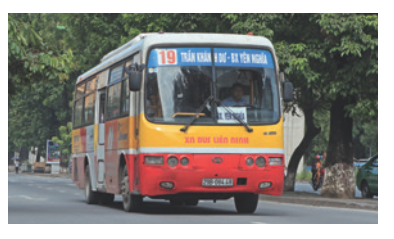 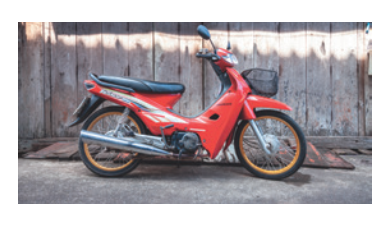 motorbike
bus
4. _______________
3. _______________
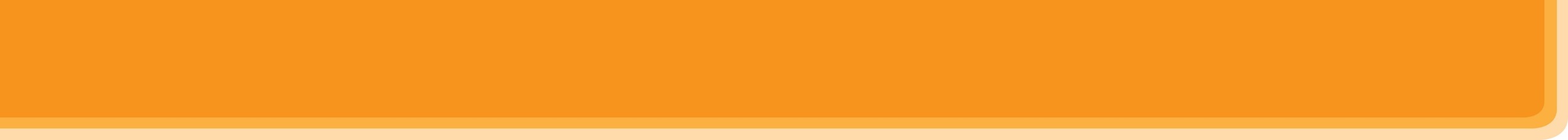 PRACTICE
3
Look at the pictures and write a word under each.
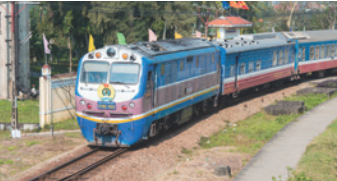 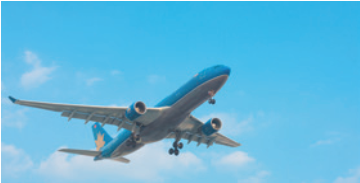 train
plane/ airplane
5. _______________
6. _______________
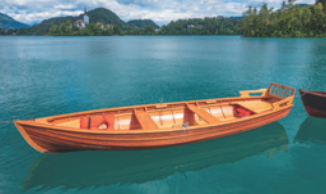 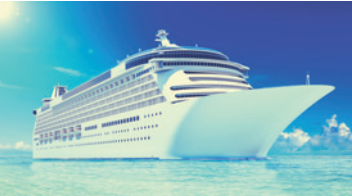 boat
ship
7. _______________
8. _______________
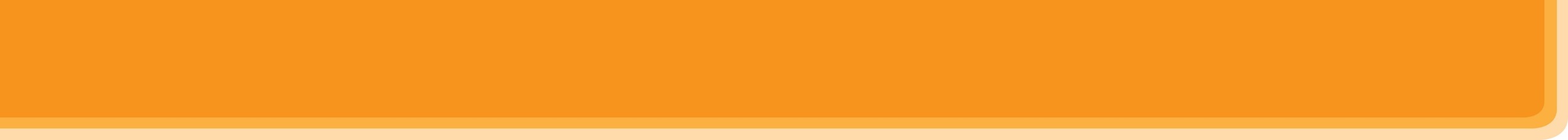 PRODUCTION
4
Find someone who … Write your friends’ names in the blanks. Then report to the class
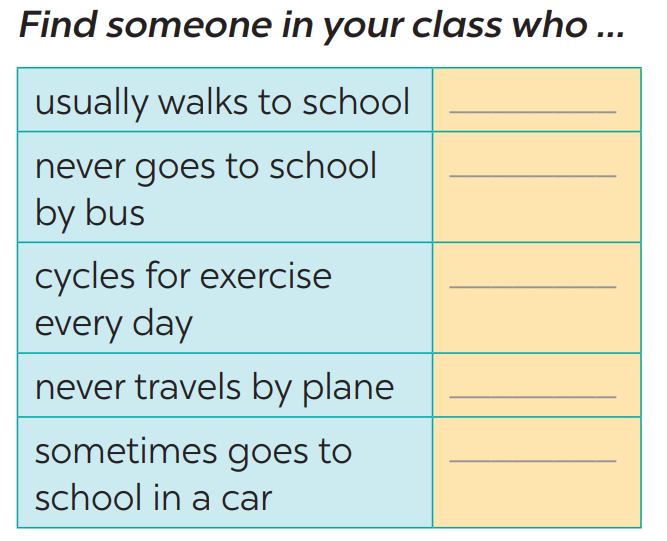 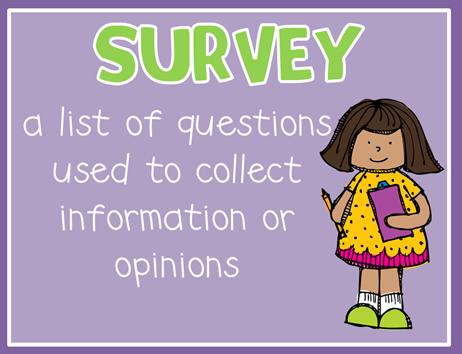 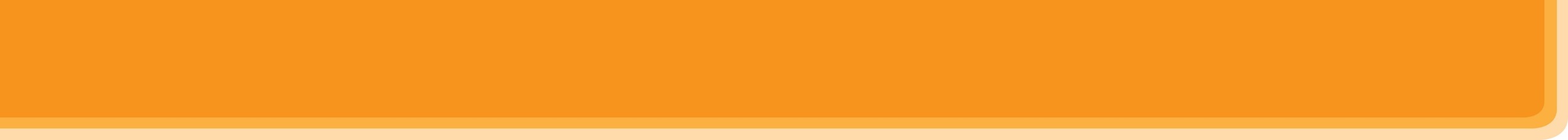 PRODUCTION
4
Ask and answer :
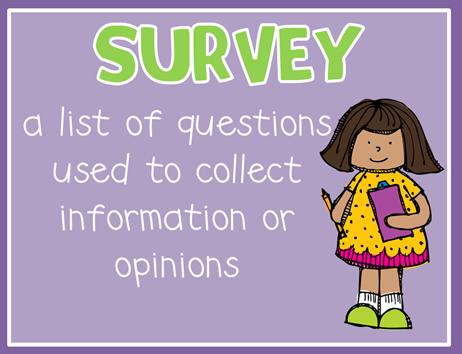 A: Do you usually walk to school ?
B: Yes, I do / No, I don’t
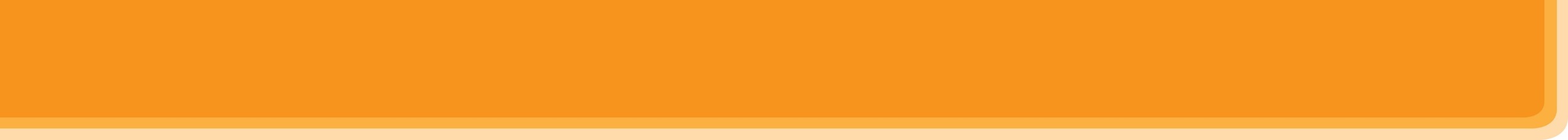 CONSOLIDATION
Topic of the unit
TRAFFIC
1
WRAP-UP
Vocabulary
MEANS OF TRANSPORT
TRAFFIC PROBLEMS
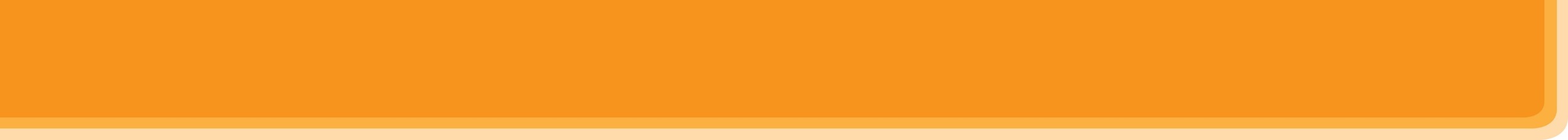 CONSOLIDATION
2
HOMEWORK
Do exercises in the workbook.
Prepare the vocabulary for the next lesson: A closer look 1
Prepare for the Unit’s project.
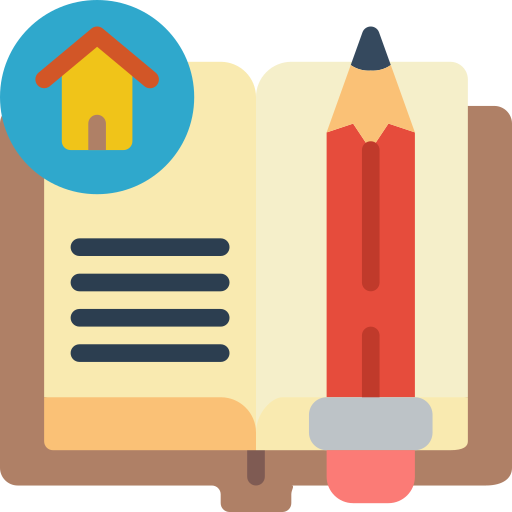 Website: hoclieu.vn
Fanpage: facebook.com/www.tienganhglobalsuccess.vn/